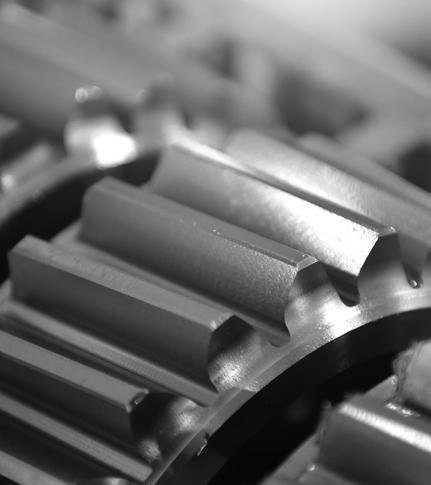 Especialidad Mecánica Industrial
Plan Común
Módulo Mecánica de Banco
Herramientas Manuales y Eléctricas
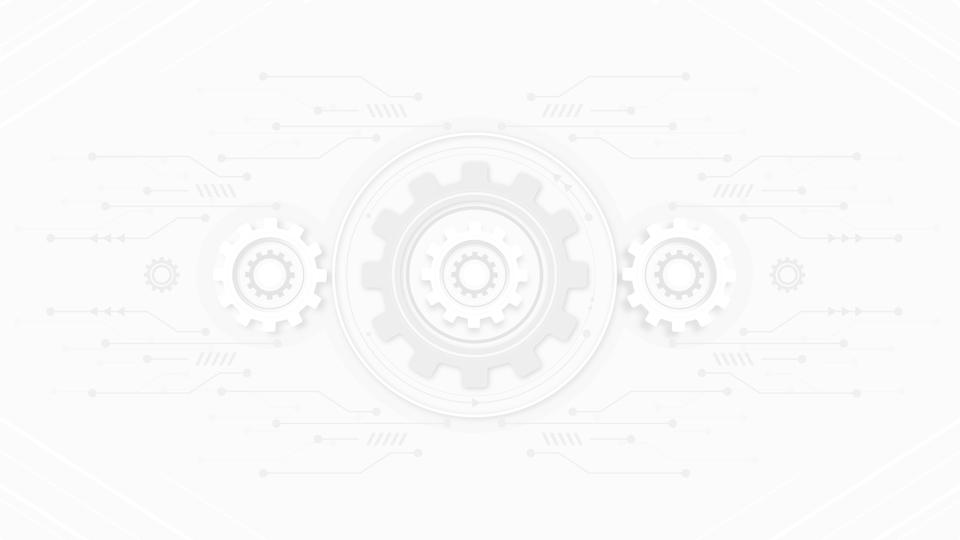 TEMAS
TEMA 1 
TIPOS DE HERRAMIENTAS
TEMA 2 
ARRANQUE DE VIRUTA
Cincelado 
Aserrado 
Limado
Roscado
Herramientas Manuales
Herramientas Eléctricas
TEMA 1TIPOS DE HERRAMIENTAS
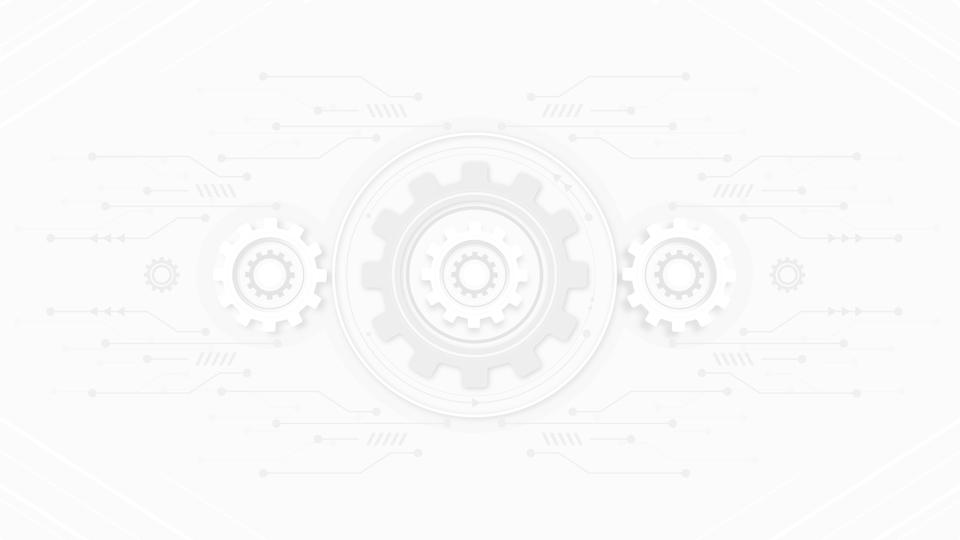 HERRAMIENTAS
LAS HERRAMIENTAS

Son aquellos útiles simples que requieren para su funcionamiento la fuerza humana como aquellos que son accionadas por motores eléctricos o de combustión interna, por medios neumáticos o por medios hidráulicos.
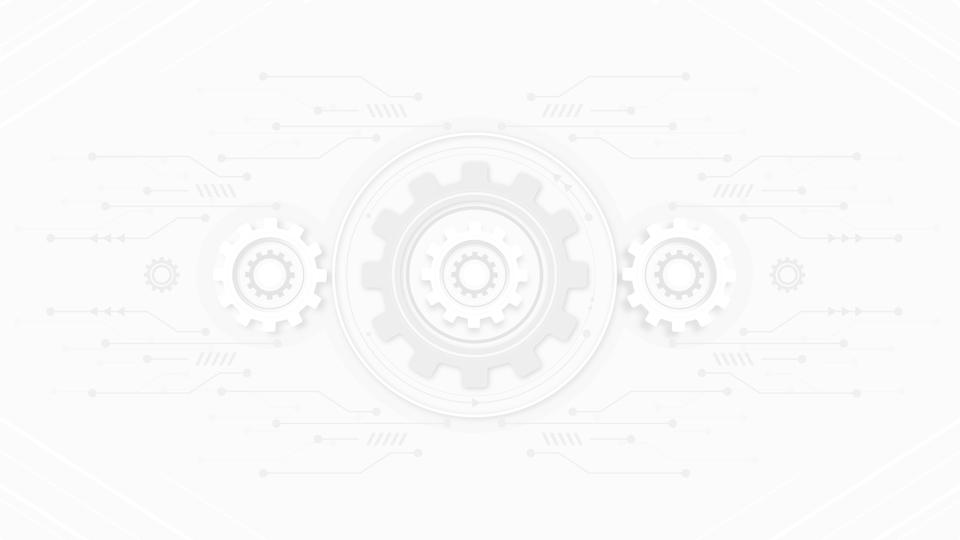 LISTADO DEHERRAMIENTAS
Tabla 1. TIPOS DE LIMA
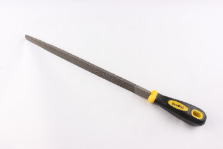 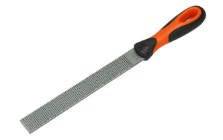 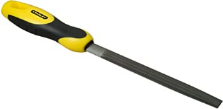 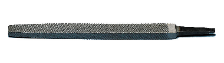 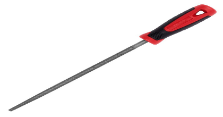 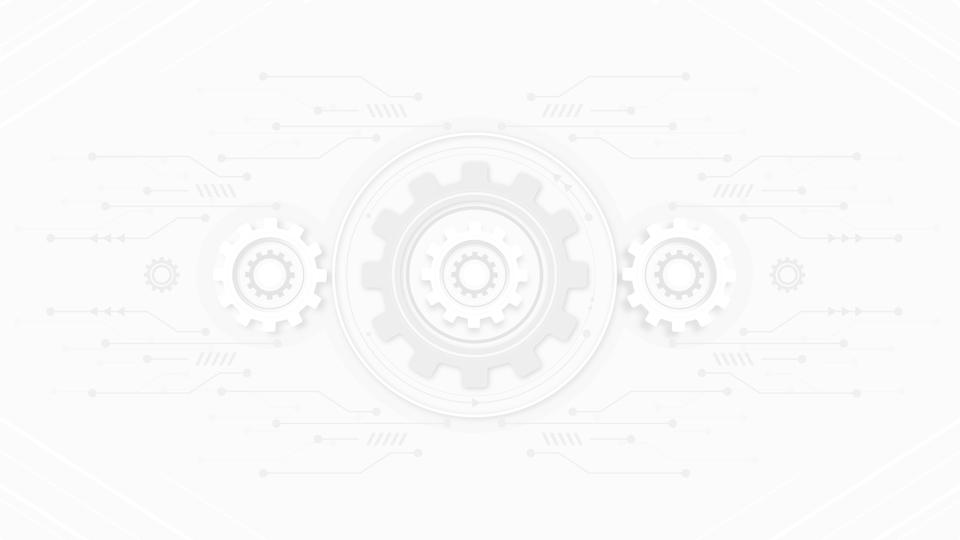 LISTADO DEHERRAMIENTAS
Tabla 2. HERRAMIENTAS MANUALES
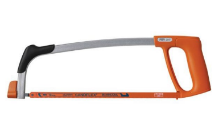 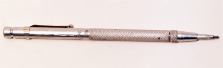 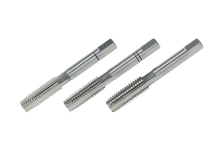 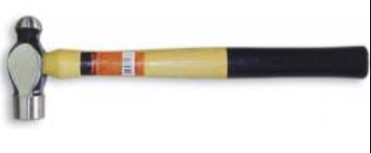 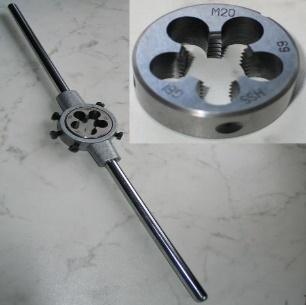 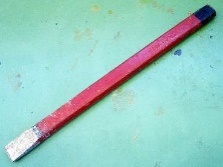 TEMA 2PROCESO DE ARRANQUE VIRUTA
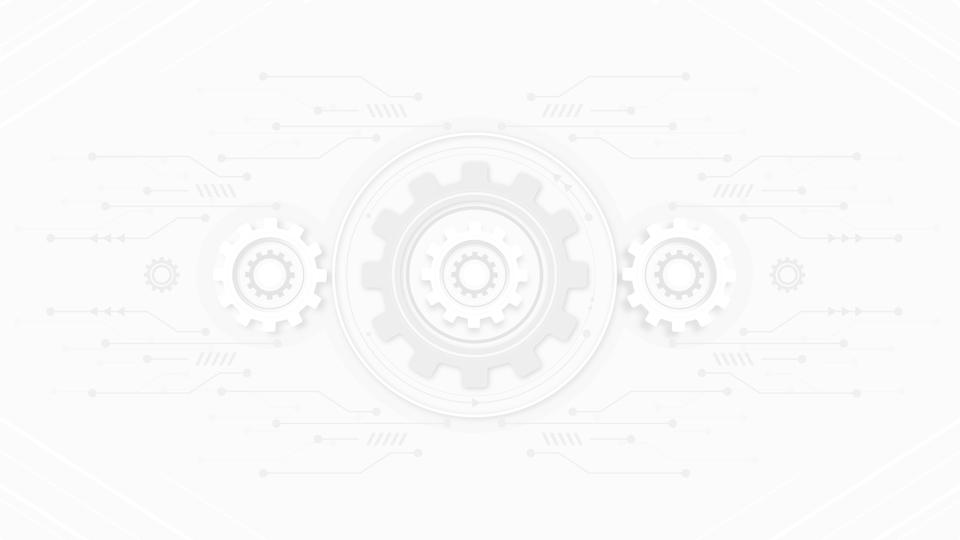 PROCESO DE ARRANQUEVIRUTA
El arranque de viruta es un proceso por el cual se logra desprender pequeñas porciones de material utilizando una herramienta. Para lograr la separación de una porción de material es necesario que la herramienta posea un ángulo agudo, dando lugar una arista llamada filo. Algunas operaciones utilizadas por herramientas manuales que generan arranque de viruta, son las siguientes:

Cincelado
Aserrado
Limado
Roscado
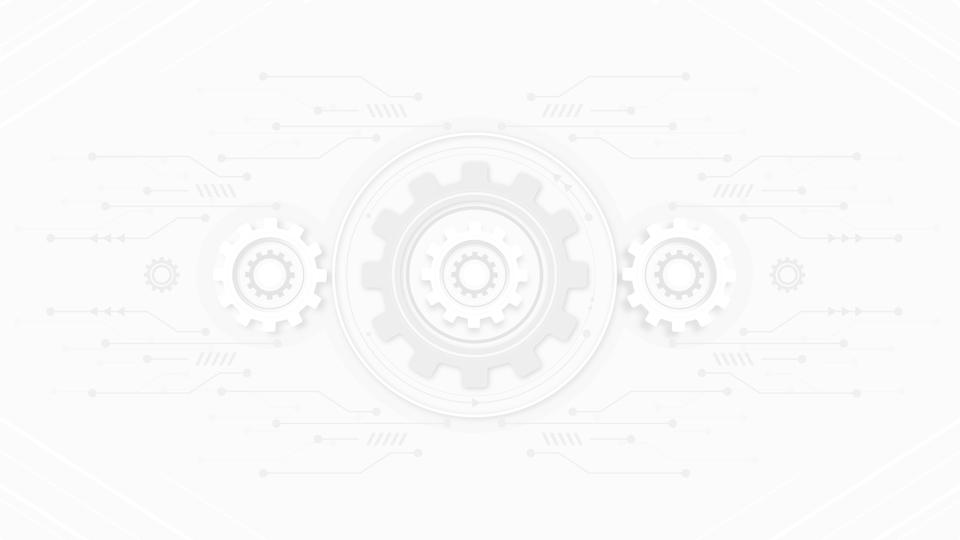 PROCESO DE ARRANQUEVIRUTA
1. CINCELADO
Para que el cincel produzca el arranque de viruta debe incidir el filo de la herramienta sobre el material ejerciendo una determinada presión. La inclinación de la herramienta sobre la superficie influye en el proceso.
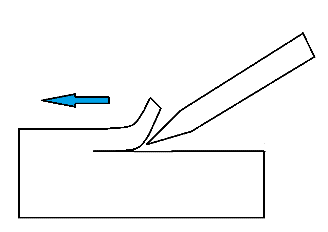 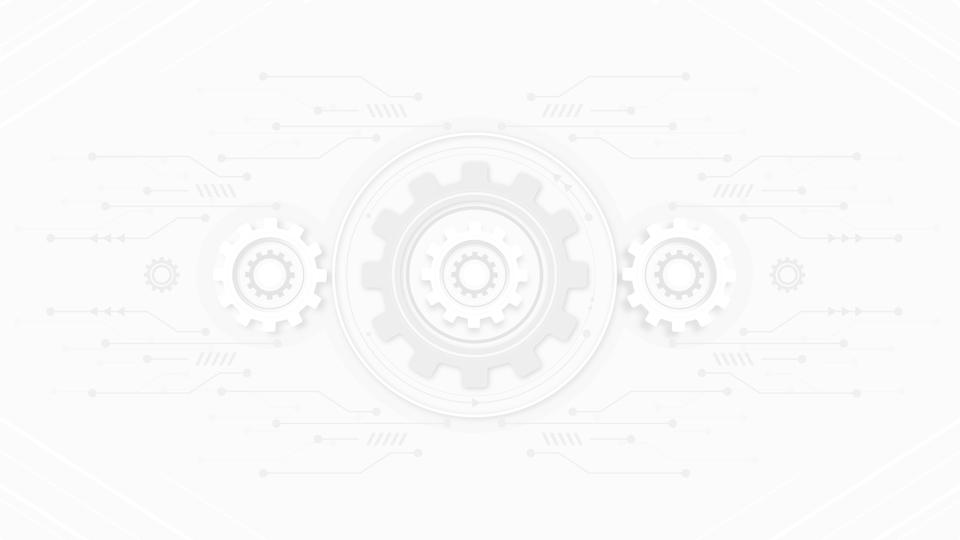 2
1
PROCESO DE ARRANQUEVIRUTA
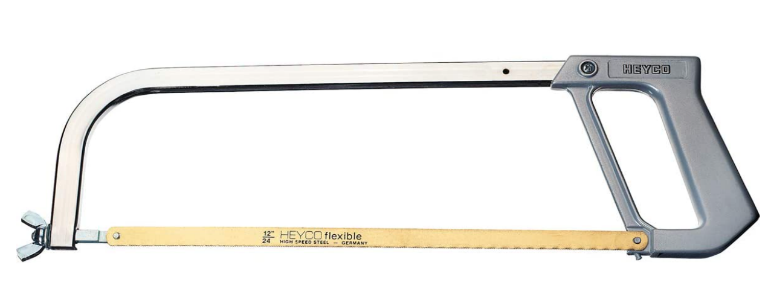 6
5
3
4
2. EL ASERRADO
Aserrar es quitar virutas pequeñas por medio de muchos cortes en forma de cincel, situados en fila uno detrás de otro, con la finalidad de tronzar material. por medio de una herramienta llamada  sierra, que va provista de unos dientes que favorecen el desplazamiento de la viruta.
1.- Arco de la sierra (DIN 6473)
2.  Empuñadura
3.- Enganche fijo de la hoja.
4.- Hoja de sierra (DIN 6494)
5.- Tensor hoja de sierra
6.-Tuerca mariposa
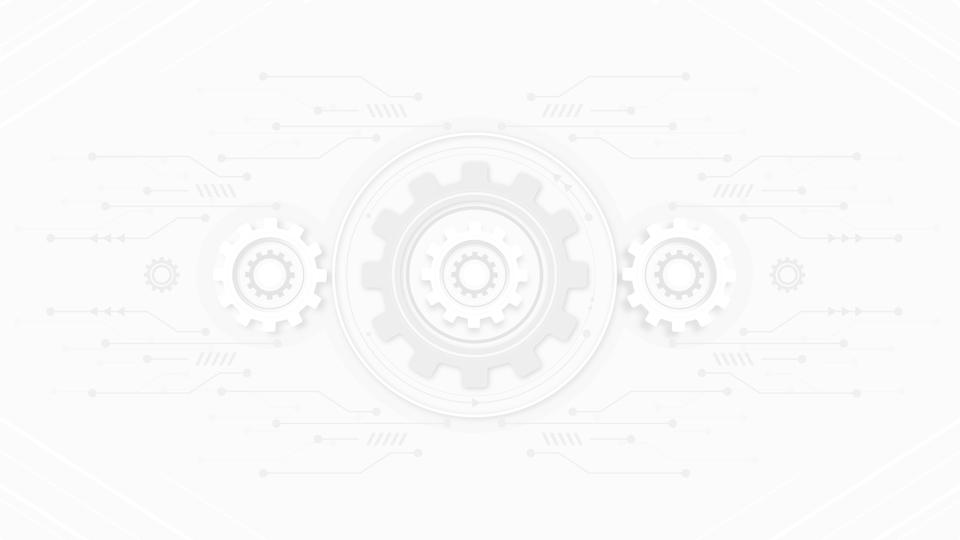 PROCESO DE ARRANQUEVIRUTA
3. LIMADO
Es proceso de arranque de viruta de una pieza con el fin de conseguir la forma y las dimensiones deseadas o de dar un acabado específico a una superficie.  Para esto existen diferentes tipos y formas de limas.
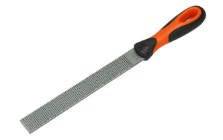 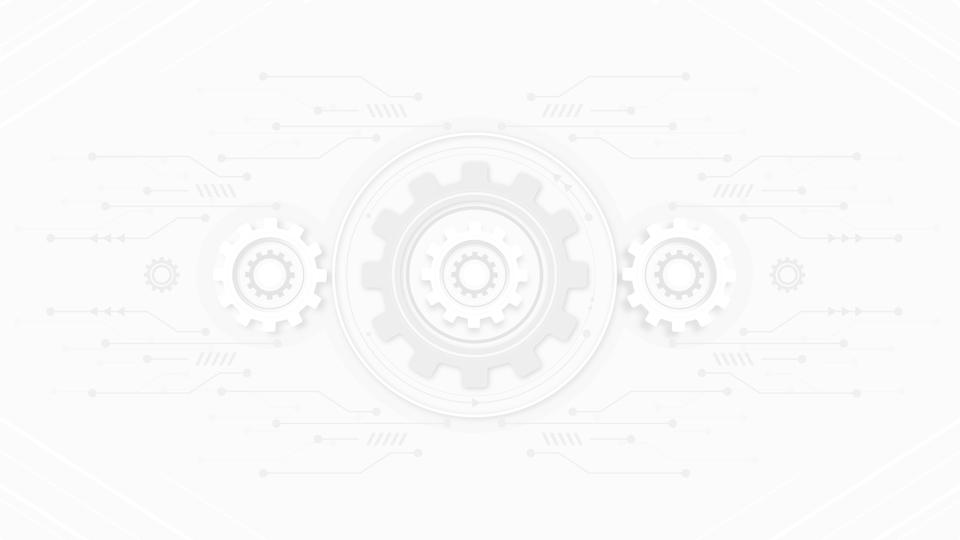 PROCESO DE ARRANQUEVIRUTA
4. ROSCADO
El proceso de arranque de viruta que consiste en la mecanización helicoidal interior (tuercas) y exterior (pernos) sobre una superficie cilíndrica. Con el fin de generar una unión y sujeción.
En el caso de el juego de machos se monta sobre el agujero realizado previamente según tablas. Para luego aplicar de el más cónico al más cilíndrico.
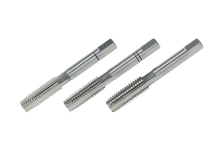 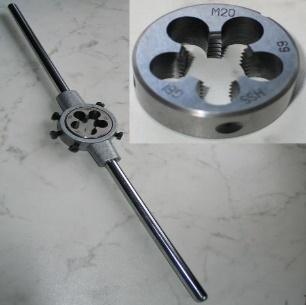